Drinking Water Branch:Proposed LCRI Comments
Summary of the comments gathered and submitted from the various workgroups
EPA requested comments on the proposed LCRI through February 5th
Each subgroup met 8 times and DOW staff met with ASDWA 11 times within 6 weeks to review the proposal and collect comments to be forwarded on
Here is hopefully a brief breakdown of those comments
Lead Service Line Replacements
Proposal: ALL within 10 years
Replacement calculation rate
Systems with large # of lead service lines
Difficulty to meet requirements
Proposed: groups Lead, GRR, and Unknown lines
Replace 10% per year
Requested: treat each classification different
“Easy access” service lines will be replaced first, but later years will be difficult to gain permission for the remaining replacements
No flexibility in the rule
Replacement within 10 years would be difficult
Lead Service Line Replacements
Partial replacements
Need flexibility with partial replacments
With all other requirements, plus coordination efforts and projects beyond the water system, total replacement within 10 years would be a push
Customer Communication
Customer Communication
Notification Periods
Proposed consolidation and simplification as much as possible
Capacity
Workforce and material availability
Lab capacity
Increased demand on:
In first year:
4-8 times more tap samples collected by every water system plus collection at 20% of the state’s elementary schools and child care facilities
Pipes, connectors, filters, licensed operators, licensed plumbers, etc
Lab capacity
Water Quality Monitoring
By 2027:
9 times:
Sample processing will jump from 2,800/year to 35,000/year
The increase in the water quality parameters statewide
Capacity
The added workload of simply identifying not only the lines, but also the connector material
Workforce and material availability
Lab capacity
Increased demand on:
In first year:
4-8 times more tap samples collected by every water system plus collection at 20% of the state’s elementary schools and child care facilities
Pipes, connectors, filters, licensed operators, licensed plumbers, etc
Lab capacity
Water Quality Monitoring
By 2027:
9 times:
Sample processing will jump from 2,800/year to 35,000/year
The increase in the water quality parameters statewide
Sampling for Schools and Childcare Facilities
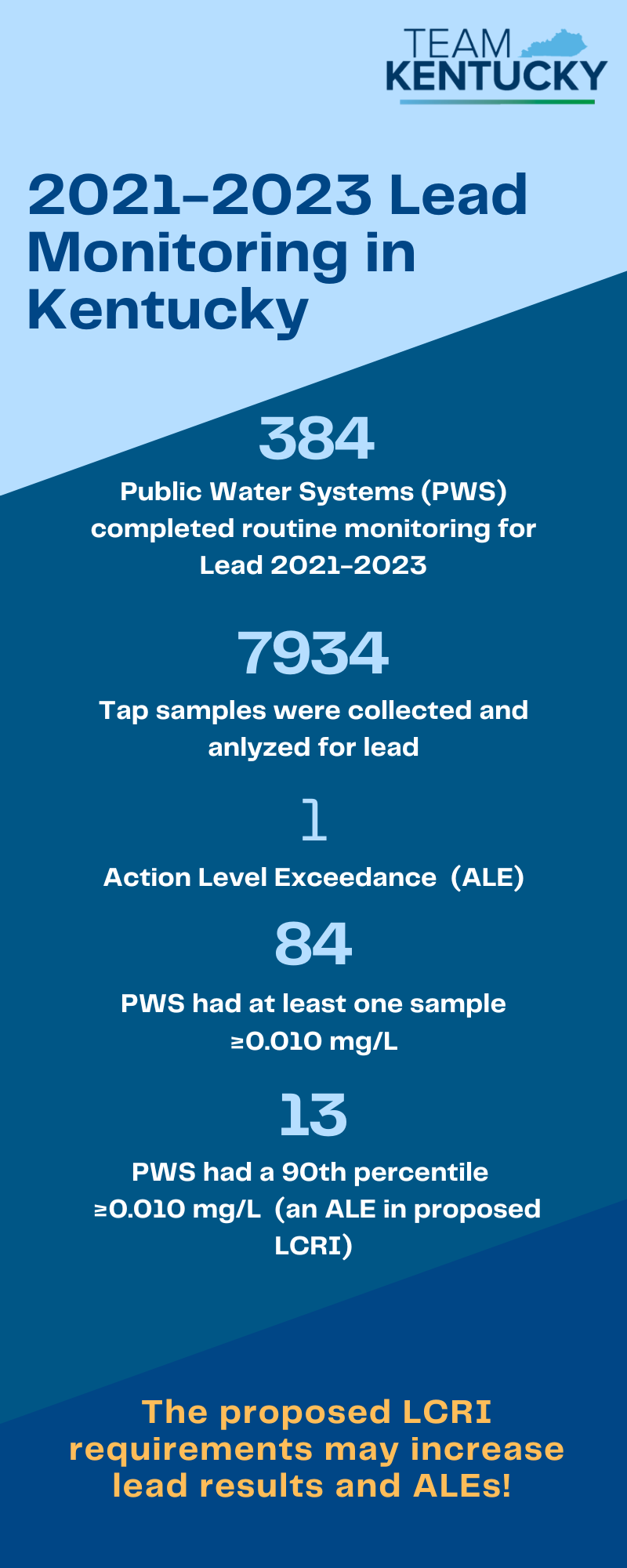 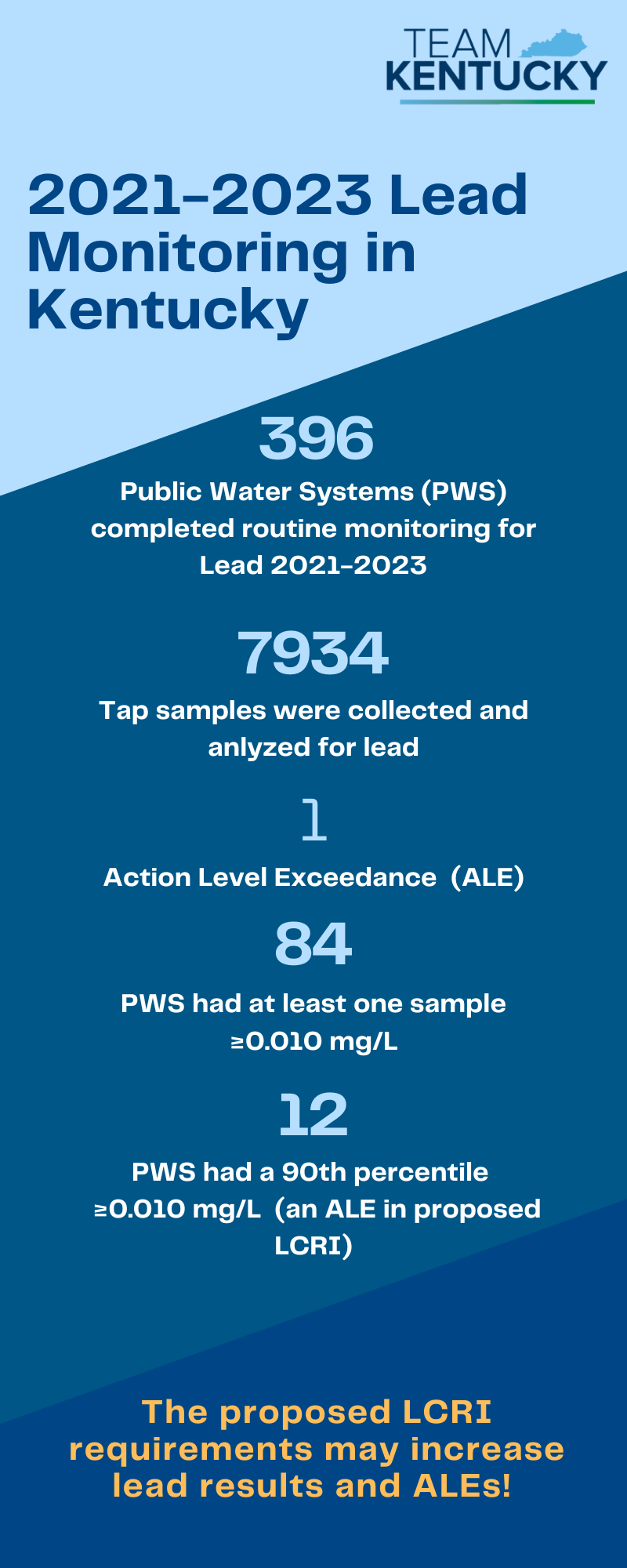 Next Steps & Contacts
Anticipate a final rule prior to October 16, 2024
Until then:
Developing
Priority on completing service line inventories per LCRR
compliance guidance and resources
Elizabeth Dowling
Cortni Edwards
cortni.edwards@ky.gov
502-782-1582
elizabeth.dowling@ky.gov
502-782-0965
Contact Info